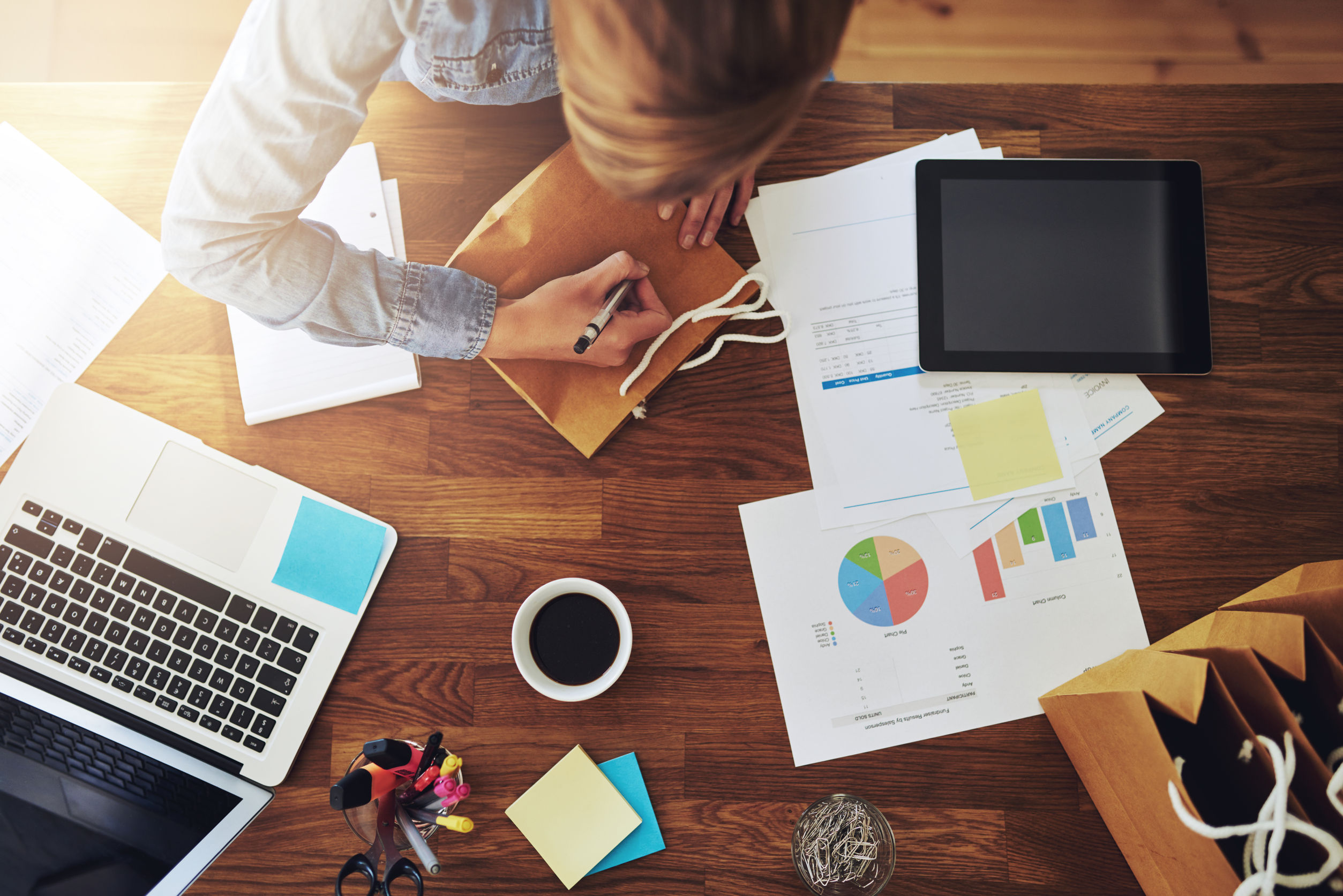 5 MINUTE BREAKS WITH PAUL
A MEDICARE WEBINAR SERIES
TODAY’S TOPIC
Can I Use my Health Savings Account with Medicare?
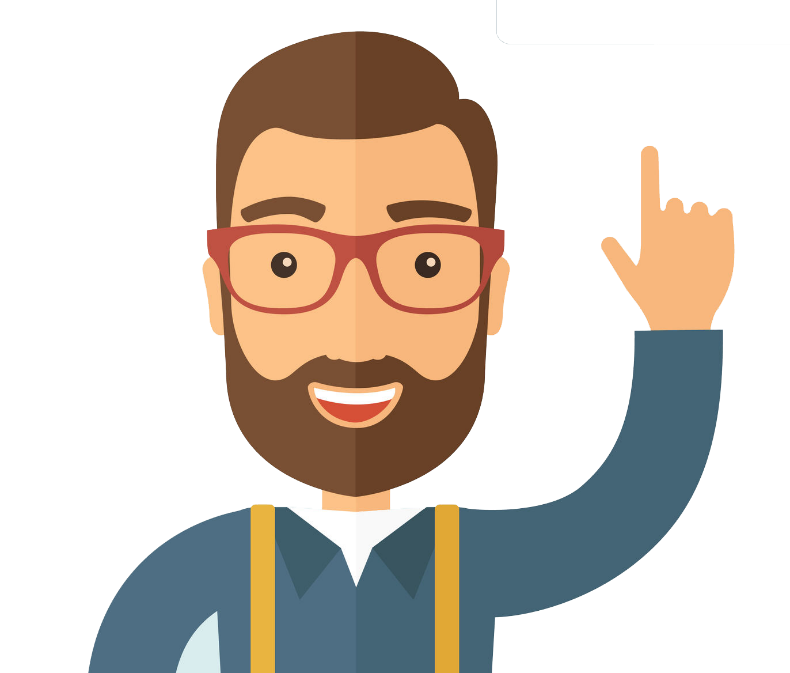 Things to Consider
If an employee enrolls in Medicare Part A and/or B, they can no longer contribute pre-tax dollars to a Health Savings Account.

The reason?  You cannot have any other health insurance coverage, other than the HSA, in order to contribute monies.

An employee with an HSA account should reduce the contribution to zero the month that Medicare begins.
Things to Consider
A question we often get from employees: “I still want to contribute to an HSA account.  How do I do this once Medicare starts?”
The employer must be considered a large group of 20 or more employees.
The employee must choose to delay collecting Social Security benefits 
They cannot be signed up for Medicare Parts A and/or B.
Things to Consider
A free comprehensive review by Affordable Medicare Solutions will help your client decide whether keeping and contributing to an HSA qualified plan is a good deal, or if they should change to other options.

We appreciate your feedback!  Please let us know if these short webinars are helpful or if there is a topic you would like to see in a future webinar.
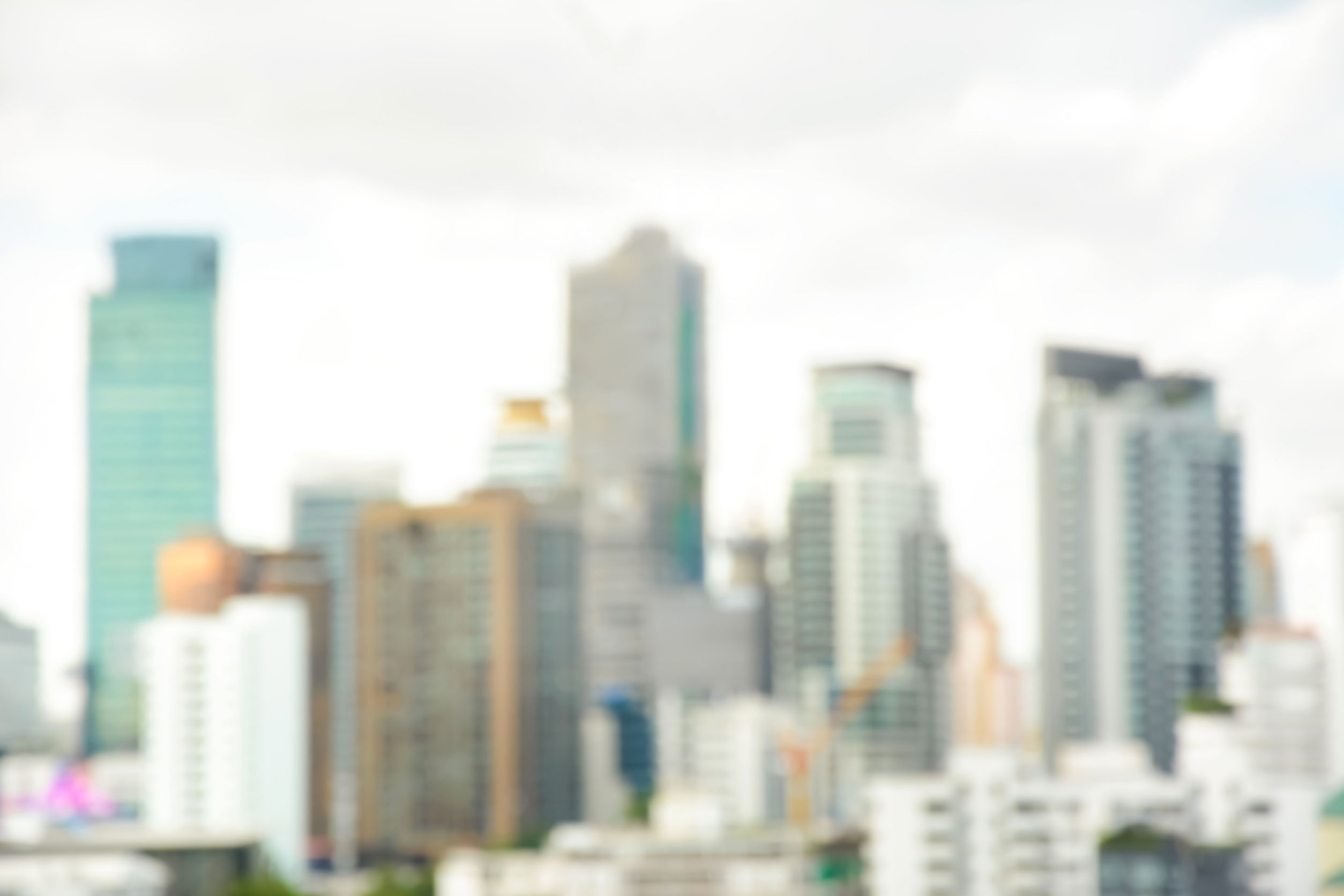 THANKS FOR JOINING!
DON’T FORGET WE OFFER FREE MEDICARE EDUCATION SEMINARS.
Contact lindsey@amsplans.com for more info.
NEXT MONTH’S TOPIC
How do I know when to sign up for Medicare Parts A&B?
PRESENTED BY
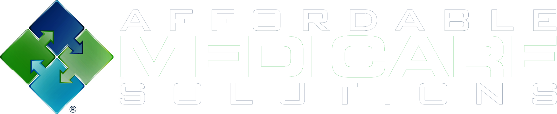